TEPCharakteristika ATmega
č.2
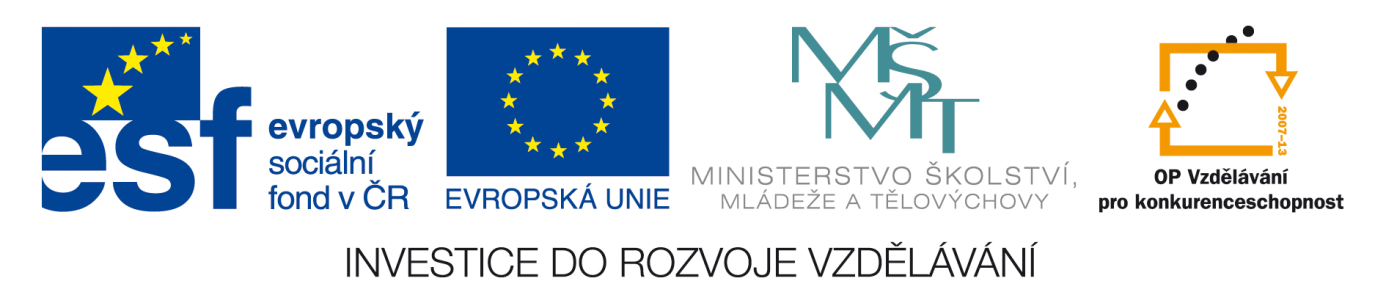 TEP
Téma	Charakteristika ATmega
Předmět 	TEP
Autor	Juránek Leoš Ing.
Charakteristika ATmega
Charakteristika
Harvardská architektura s oddělenou paměti programu a dat
Procesor typu RISC
Architektura CISC a RISC
CISC
Complex Instruction Set Computer
Instrukční sada obsahuje velmi široký okruh instrukcí
Instrukce mají proměnlivou délku slova
Vykonávání instrukce trvá různou dobu
Procesory CISC a RISC
RISC
Reduced Instruction Set Computer
Instrukční sada je zúžena; potřebné instrukce se vykonávají programově
Instrukce mají konstantní délku slova
Vykonávání instrukce trvá stejnou dobu
Registry jsou univerzální
Architektura AVR
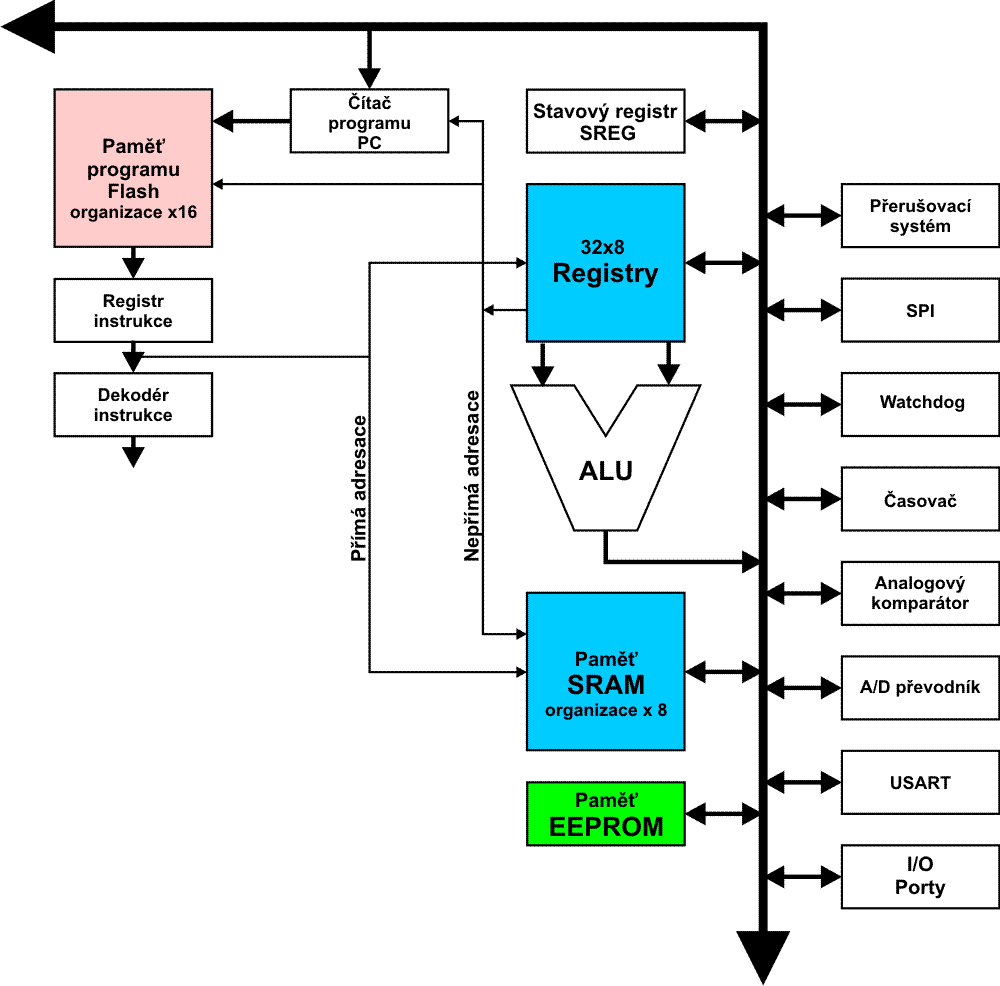 Paměť 
Paměť programu typu flash
Paměť dat typu SRAM pro registry I/O a data
EEPROM pro ukládání dat
Funkční bloky 
Časovač – odměřuje časové intervaly, čítá impulzy, generuje signály PWM (šířková modulace)
A/D převodník – převádí analogovou veličinu na digitální
Analogový komparátor – porovnává analogové vstupy
UART – přijímač a vysílač sériového kanálu
Watchdog – hlídání běhu programu
Funkční bloky
ISP - programování flash paměti v systému
SPI - sériové rozhraní přídavných zařízení
I/O - vstup výstupní porty
RTC - hodiny reálného času

Kontrolní úkoly
Jakou architekturu používají mikropočítače AVR?
Jaké funkční bloky obsahuje mikropočítač AVR?